Урок математики 
в 1 классе 
Число и цифра 6
жук          комар
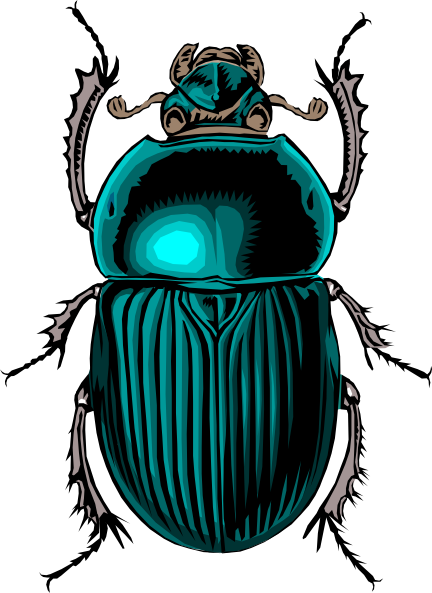 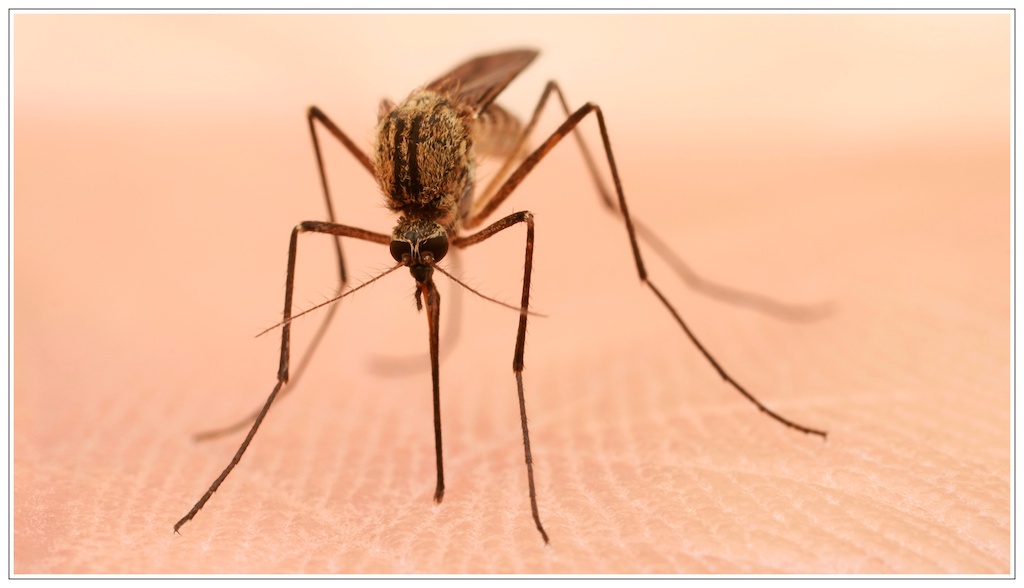 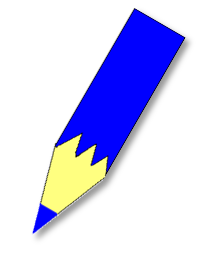 Цифра шесть –  
           дверной замочек
 Сверху крюк,
   внизу кружочек.
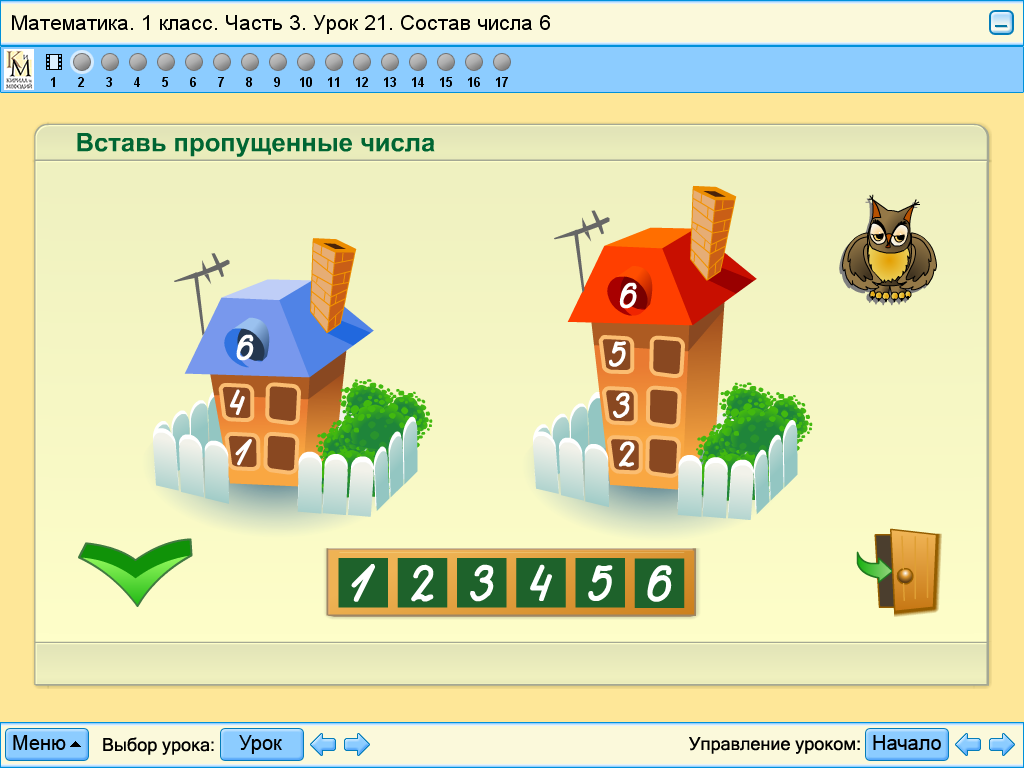 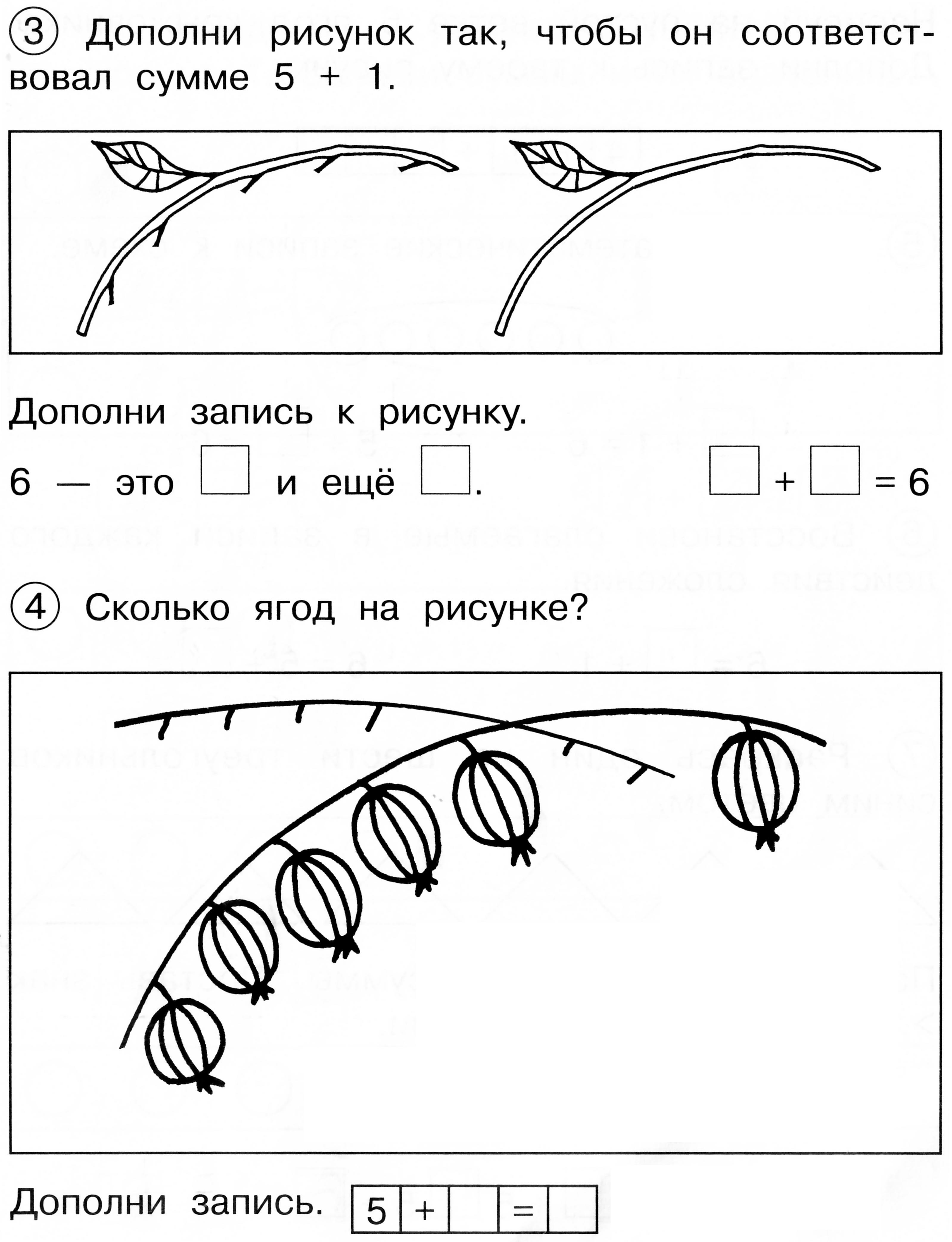